ESCAPE General AssemblyWP1
Jayesh Wagh, CNRS-LAPP
Project Overview
 Grant Agreement
 Communication and dissemination
 Consortium Agreement 
 Grant Agreement Amendments
08/02/2019
E-GA 2019
2
[Speaker Notes: Add project management slide from GL ppt]
H2020-ESCAPE Beneficiaries
ESCAPE convenes a large scientific community
 31 partners (including 2 SMEs)
 7 ESFRI projects & landmarks: CTA, ELT, EST, FAIR, HL-LHC, KM3NeT, SKA
 2 pan-European International Organizations: CERN, ESO (with their world-class       established infrastructures, experiments and observatories). 
 4 supporting ERA-NET initiatives: HEP (CERN), NuPECC, ASTRONET, APPEC 
 1 involved initiative/infrastructure: EURO-VO
 2 European research infrastructures: EGO and JIV-ERIC
3
07/02/2019
E-GA 2019
[Speaker Notes: Add table instead of chart]
Workpackages and person months
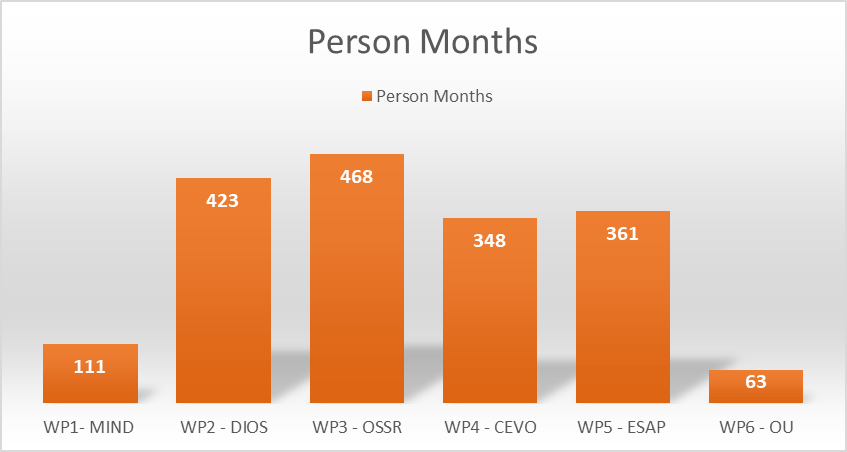 4
07/02/2019
E-GA 2019
[Speaker Notes: Remove the + of WP1]
Deliverables and Milestones
Total number of deliverables = 33
Total number of milestones = 55
First project deliverable = POPD requirement 1 (WP7 Ethics) due on April 2019 – CNRS
First project milestone =  Project kickoff meeting ( WP1 MIND) due on February 2019 – CNRS
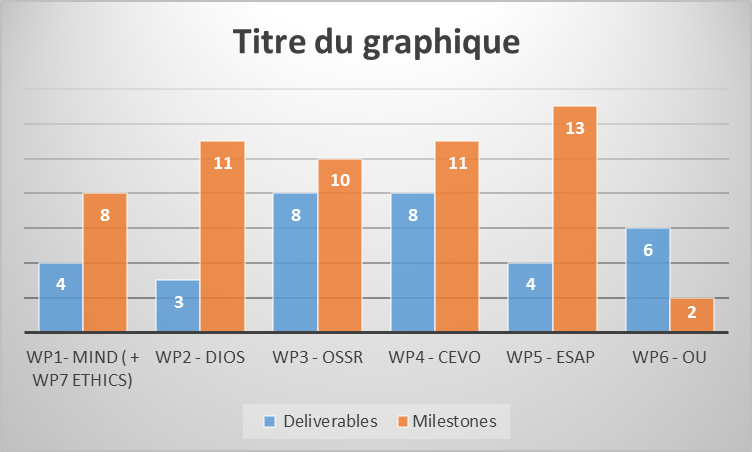 5
07/02/2019
E-GA 2019
[Speaker Notes: Reduce font size]
First deliverables by WP =  
    WP1– M3, WP2– M8, WP3 – M12, WP4 – M6, WP5 – M6, WP6 – M5

First milestones by WP =  
     WP1 – M1, WP2- M12, WP3-M12, WP4 – M12, WP5 –M12, WP6 – M18

Article 19 ESCAPE Grant Agreement – We must respect the deadline for deliverables, milestones and periodic reports.

Workpackage leaders are responsible for timely submission and quality control of the deliverable.

Internal workpackage management is necessary to delegate and coordinate tasks.
 
Maintain a timescale for deliverable submission and aim for completion atleast couple of weeks before the deadline mentioned on the GA. 

All the finalized deliverables will be made public on the project website.
6
07/02/2019
E-GA 2019
[Speaker Notes: Reduce font size]
H2020-ESCAPE Grant Agreement
Signed by EC and ESCAPE consortium.
 Grant Agreement number 824064.
 Can be downloaded from the participants portal. Please  check with your respective admin contacts for ECAS logins.
 Entered into force on 22 November 2018
 Official project kickoff date = 01 February 2019
 Project duration = 42 months 
 Maximum grant amount = EUR 15,983,301.25
 Prefinancing amount (48.33%) = EUR 8,524,427.33
 Guarantee fund (5%) = EUR 799,165.06
 Reporting periods = 3 (M18, M36 & M42)
7
07/02/2019
E-GA 2019
[Speaker Notes: Reduce font size]
Promoting the action and results
Important details to be listed while attending conference, seminars , workshops etc.
Event title, date and venue
Type of dissemination and communication activities – presentation, poster etc.
Estimated number of persons reached ( scientific community, industries, policy makers , general public etc.
8
07/02/2019
E-GA 2019
Communication of activities
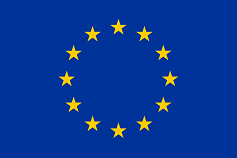 “This project has received funding from the European Union’s Horizon 2020 research and innovation programme under grant agreement No 824064”
9
07/02/2019
E-GA 2019
Critical risks and mitigations
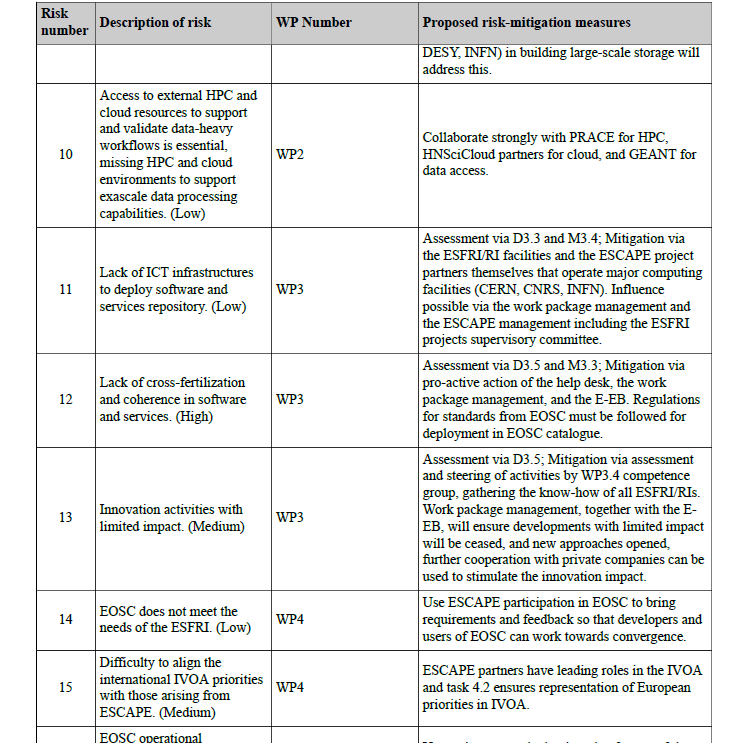 21 risks enlisted on the GA with varying impact levels low, medium, high. 
Each WP leader is invited to monitor and take corrective measures for their respective workpackage 
Required for the periodic reporting
10
07/02/2019
E-GA 2019
Financial Overview
Prefinancing payment will be released from CNRS 
3 Financial reports M18, M36, M42
 Each beneficiary is expected to submit the financial forms on the participant portal 
Timesheets – extremely important for personnel cost. 
 Please ensure that the recruitments are being carried out as planned. 
Contact the coordinator, if in doubt for cost eligibility.
 We count on your support for financial reporting and forecasts.
11
07/02/2019
E-GA 2019
[Speaker Notes: Recice font size]
Consortium Agreement
Finalized on 10 December 2018.

 Defines the governance model for the consortium of 31 beneficiaries. 

General Assembly as the ultimate decision-making body of the Consortium. 
    Ex. Amendments. It consists of consist of one representative of each Party. 

General Assembly meetings will be organized atleast once a year.
 
Executive Board as the supervisory body for the execution of the Project which shall report to and be accountable to the General Assembly. Consists of the Project Coordinator and the WP leaders. 

Executive Board meeting will be carried out quarterly. 

 Project coordinator (party) – interface between the consortium and EC.

 Management Support Team assists the Executive Board and the Coordinator.
12
07/02/2019
E-GA 2019
Amendments to the ESCAPE Grant Agreement
Amendment 1 : EGO
Amendment details: Addition of Universita' degli Studi di Urbino Carlo Bo (PIC 997437906) as a linked third party to European Gravitational Observatory (EGO) with transfer of 30k€ from EGO budget.
 
Justification for the amendment: expected key contribution from University of Urbino and for EGO-Virgo community in the realisation of Virtual Observatory tools (WP 4, see table 3.1a.4 of the ESCAPE proposal). The role of University of Urbino as third party was already expected at the proposal phase, but because of some delay we decided to postpone to the first occasion in the project life.
13
07/02/2019
E-GA 2019
[Speaker Notes: Add 2nd amendment - USMB as LTP to CNRS, To be confirmed]
Amendment 2 : CNRS (LAPP)
Amendment details: Université Savoie Mont Blanc (USMB) as a linked third party to CNRS (To be confirmed).
 
Justification for the amendment: One of the key member involved in ESCAPE activities is an employee of the USMB.
14
08/02/2019
E-GA 2019
Addition of a linked third party - Amendment required
15
07/02/2019
E-GA 2019
Thank you !
16
07/02/2019
E-GA 2019